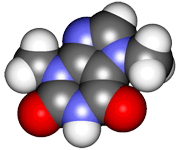 CHE2060 Lecture 7: Brief Overview of Reactions
7.1  Reaction energies & transition states

7.2  Review of acid-base reaction mechanisms

7.3  Writing reactions as transformations

7.4  Substitution reactions

7.5  Addition reactions

7.6  Elimination reactions

7.7  Competition between substitution,         addition & elimination reactions

7.8  Diagnostic chart to identify reactions
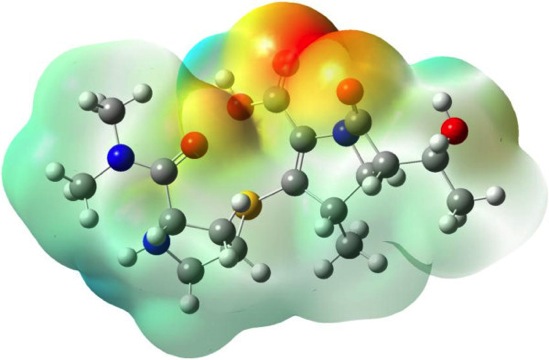 Daley & Daley, Chapter 6
Reaction Mechanisms: an
Overview of Organic Chemistry
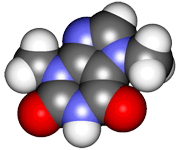 Review of acid-base reaction mechanisms
Nucleophiles & electrophiles
Equilibrium constants
Most likely reactions
[Speaker Notes: In the early 1800s chemists found the chemistry of living things to be amazing and a bit intimidating:
“ Organic chemistry nowadays drives me mad. To me it appears like a primeval tropical forest full of the most remarkable things, a dreadful endless jungle into which one does not dare enter for there seems to be no way out.” – Friedrich Wohler, 1835]
Review of acid base reactions
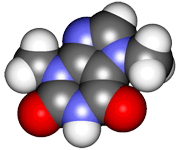 Most of the reactions we will study this semester are acid-base reactions.So it’s critical that you learn to identify acids and bases in reactions.
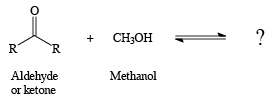 Writing complete Lewis dotstructures of each reactanthelps to determine who’s theNu: & who’s the E+.
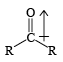 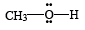 δ-
Nu:/Lewis base
δ+
E+/Lewis acid
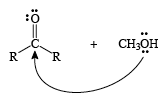 So what happens next? 

What products form?
D&D, p.258 - 9
[Speaker Notes: M]
Which products are formed?
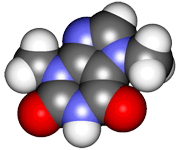 Here we see two possible sets of products. Which is correct? How do you evaluate & make a decision?
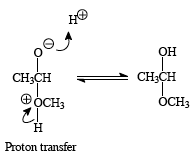 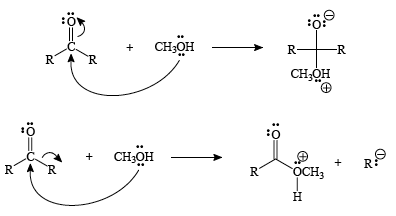 Both products have a positive charge on an oxygen atom.
The negative charge’s location differs. Generally (-) belongs on the more en atom.
So, the first set of products are much more likely.
A last proton transfer step produces the final product, hemiacetal (on way to sugar).
D&D, p.258 - 9
[Speaker Notes: M]
How good will the yield be?
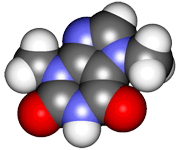 Here we see two possible sets of products. Which is correct? How do you evaluate & make a decision?
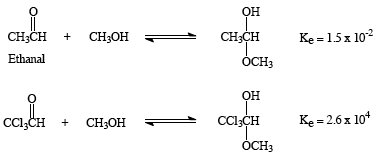 The K (equilibrium constant) value shows that the ketone with the Cl favors products more.
Why?
The Cls have a higher en than H & C and pulls e-. 
So the central carbonyl C is more dipolar + in the second reaction than the first.
So the second reaction is more likely to favor products.
D&D, p.258 - 9
[Speaker Notes: M]
Another example
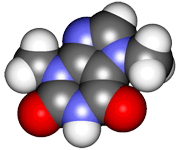 Who’s the Nu: and E+ here? What are the product(s)?
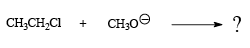 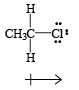 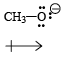 chloroethane
methoxide
Neg O = Nu:-
Which of these 3 reactions is most likely? And why?
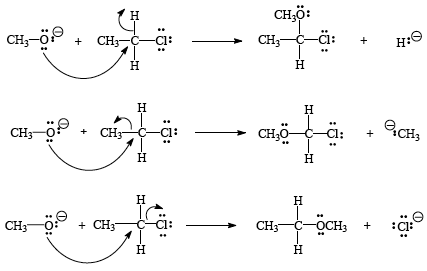 Central C = E+
3rd reaction occurs:
C can’t have 5bonds
The most en atom takes the :& is the leavinggroup.
D&D, p.258 - 9
[Speaker Notes: M]
What’s a leaving group?
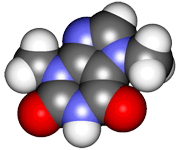 Leaving group: an atom (or group) that leaves a molecule & takes the electronpair bonding it to the molecule with it
LGs may or may not be negatively charged;
Weak bases make the best LGs since the LG must takes its : with it
Strong bases want to donate their :
So, good LGs have:
High EN values  (motivation to take :)
Large atomic radii  (space for :)
Resonance  (stabilizes negative charge)
Rank these LGs:
..
..
- :CH3       	 - :NH2      	   -:OH        	   - :F:
worst
best
..
..
I			Br			Cl			F
best
worst
[Speaker Notes: M]